Announcements, p. 1 of 2
Announcements, p. 2 of 2
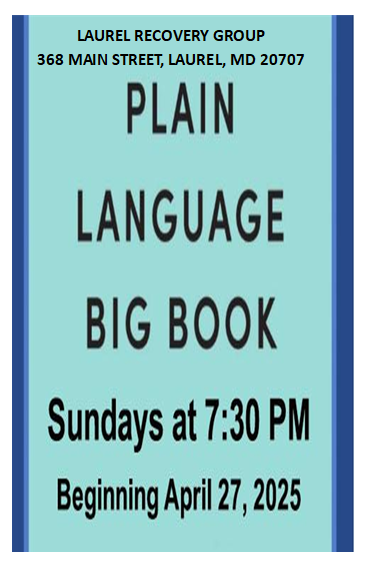 IN PERSON